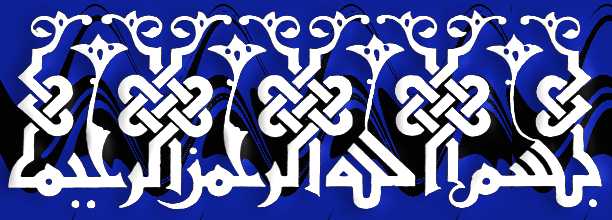 SEQUENCE
SEPTAL HEMATOMA/ ABSCESS
SEPTAL PERFORATION
BOIL NOSE
SEPTAL HEMATOMA/ ABSCESS
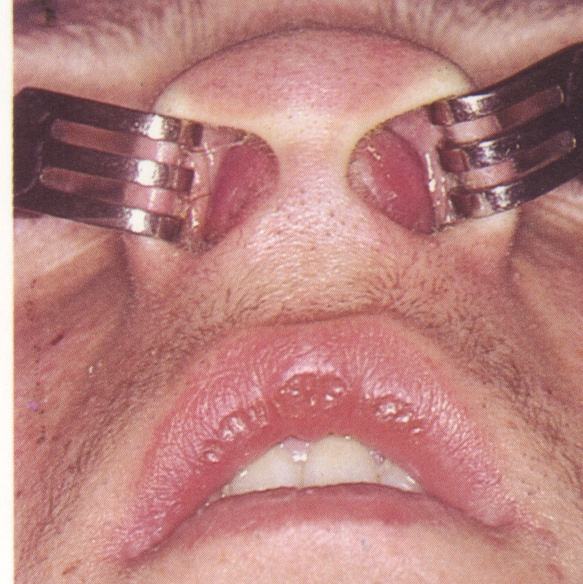 SEPTAL HEMATOMA
Collection of blood under the perichondrium or periosteum of the nasal septum
ETIOLOGY
Nasal Trauma
Septal surgery
Spontaneous
PATHOPHYSIOLOGY
Nasal Trauma
Perichondrium firmly adherent
 Submucosal blood vessels torn as buckling forces pull perichondrium from cartilage
Blood collects between the perichondrium and the septal cartilage
Hematoma becomes infected within 3 days
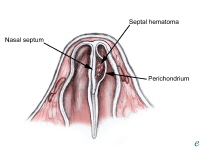 SYMPTOMS
Bilateral Nasal obstruction (95%)
Pain (50%) 
Rhinorrhea (25%) 
Fever (25%)
Symptoms appear within the first 24-72 hours
SIGNS
Bluish/reddish, smooth, rounded swelling on one or both sides of nasal septum
Soft, fluctuant
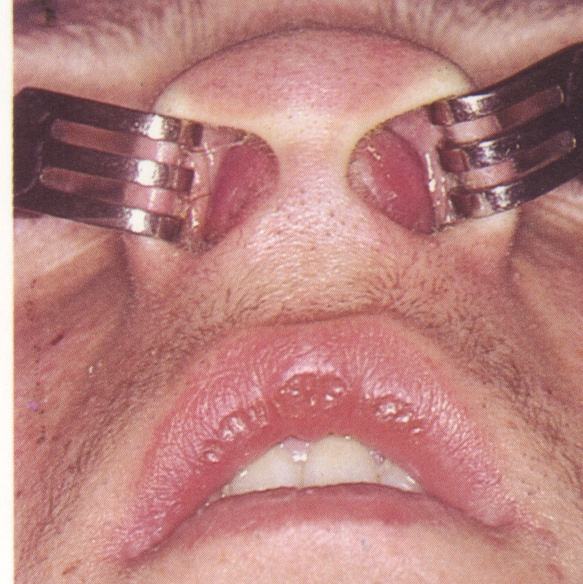 TREATMENT
Incision & drainage
Needle aspiration if abscess suspected
Nasal Packing
Broad spectrum antibiotics
Analgesics
COMPLICATIONS
Thickened septum
Septal abscess
Septal necrosis
Supra tip saddling
SEPTAL ABSCESS
Sec infection of Hematoma
Sec to Nasal Boil
Fever with chills
Skin over nose becomes red
Submandibular lymph nodes
SEPTAL PERFORATION
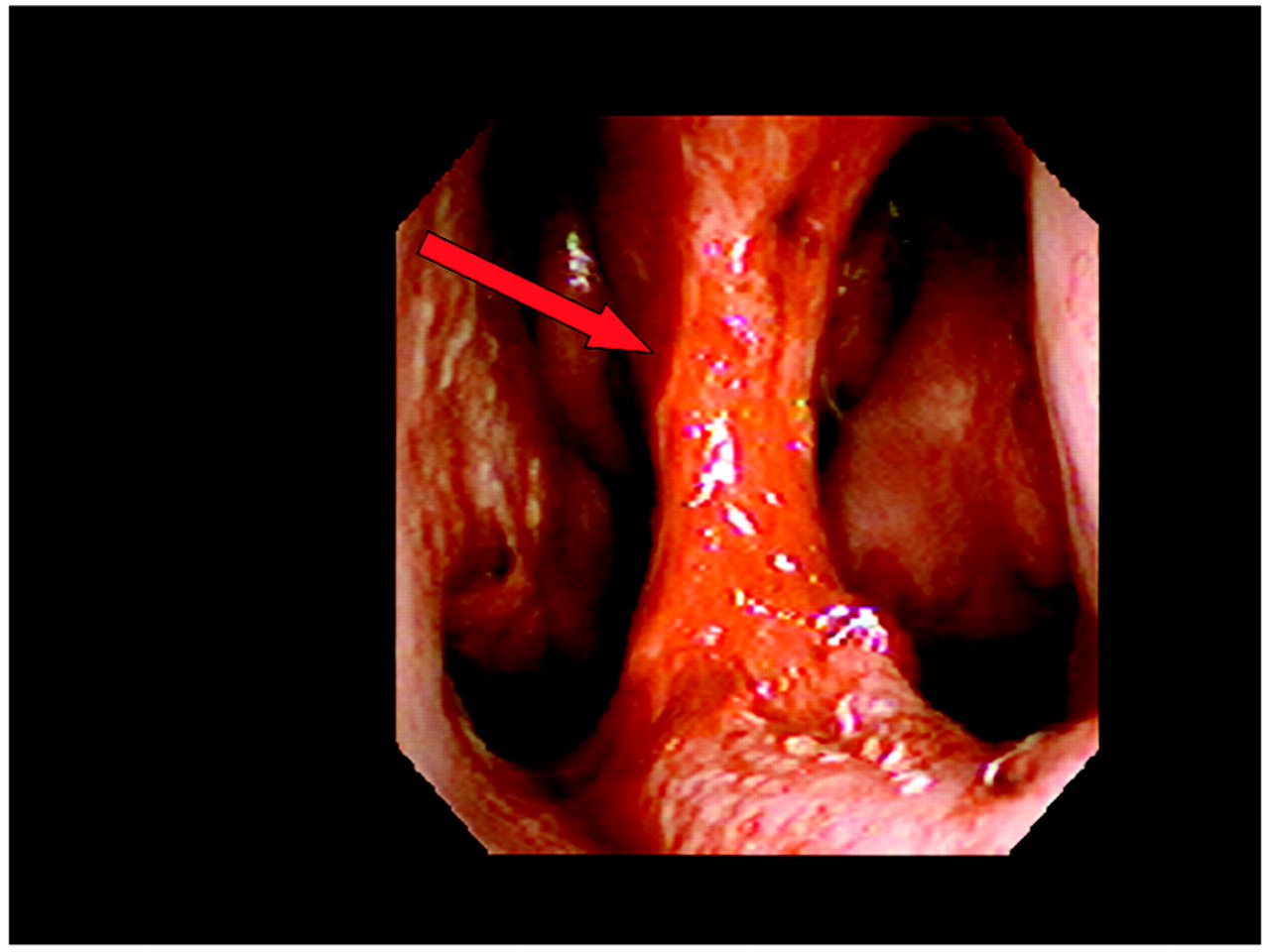 SEPTAL PERFORATION
A  through & through defect in nasal septum with no overlying mucosa or perichondrium
CLASSIFICATION
SMALL
		- Diameter less than 0.5 cm
MEDIUM
		- Diameter between 0.5- 2 cm
LARGE
		- Diameter more than 2 cm
ETIOLOGY
Iatrogenic
Traumatic
		- FB, Digital trauma, Septal Hematoma
Infectious/ Inflammatory
		- Syphilis, Tb, Septal abscess, Wegener’s granuloma 
Neoplastic
		- Carcinomas, Lymphomas
Inhalants
		- Vasoconstrictor nasal sprays, cocaine, glass dust, fumes
CLINICAL FEATURES
Asymptomatic
Whistling sound in small perforations
Crusting
Bleeding
Nasal Obstruction
Nasal pressure & Discomfort
Saddle nose deformity
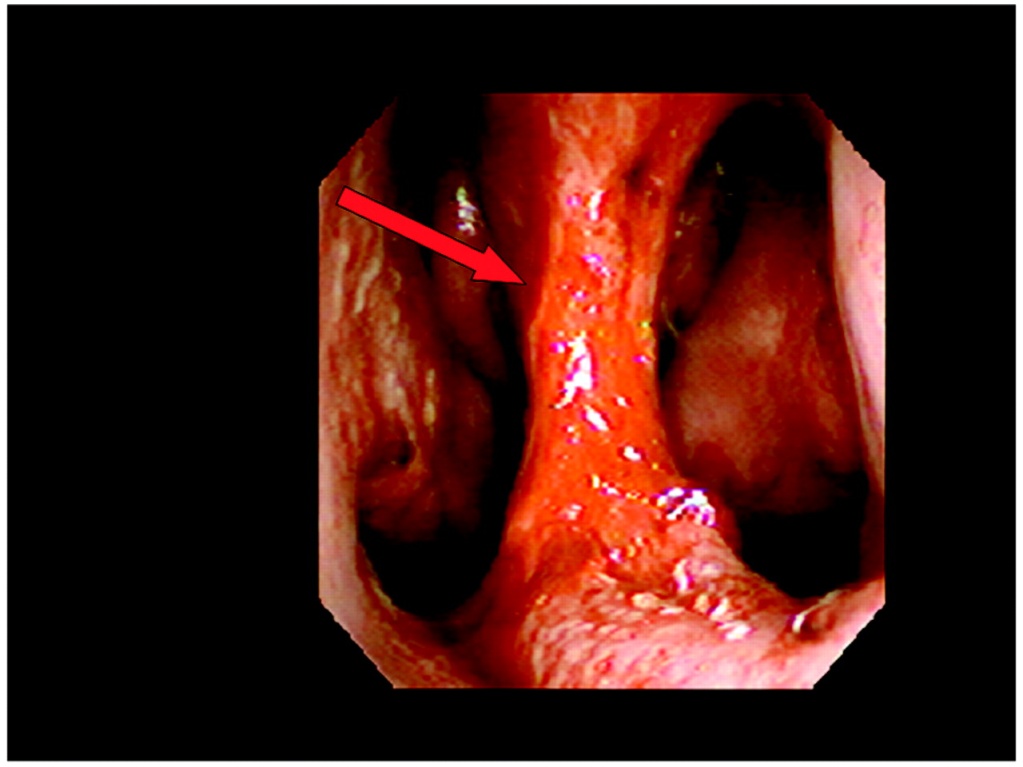 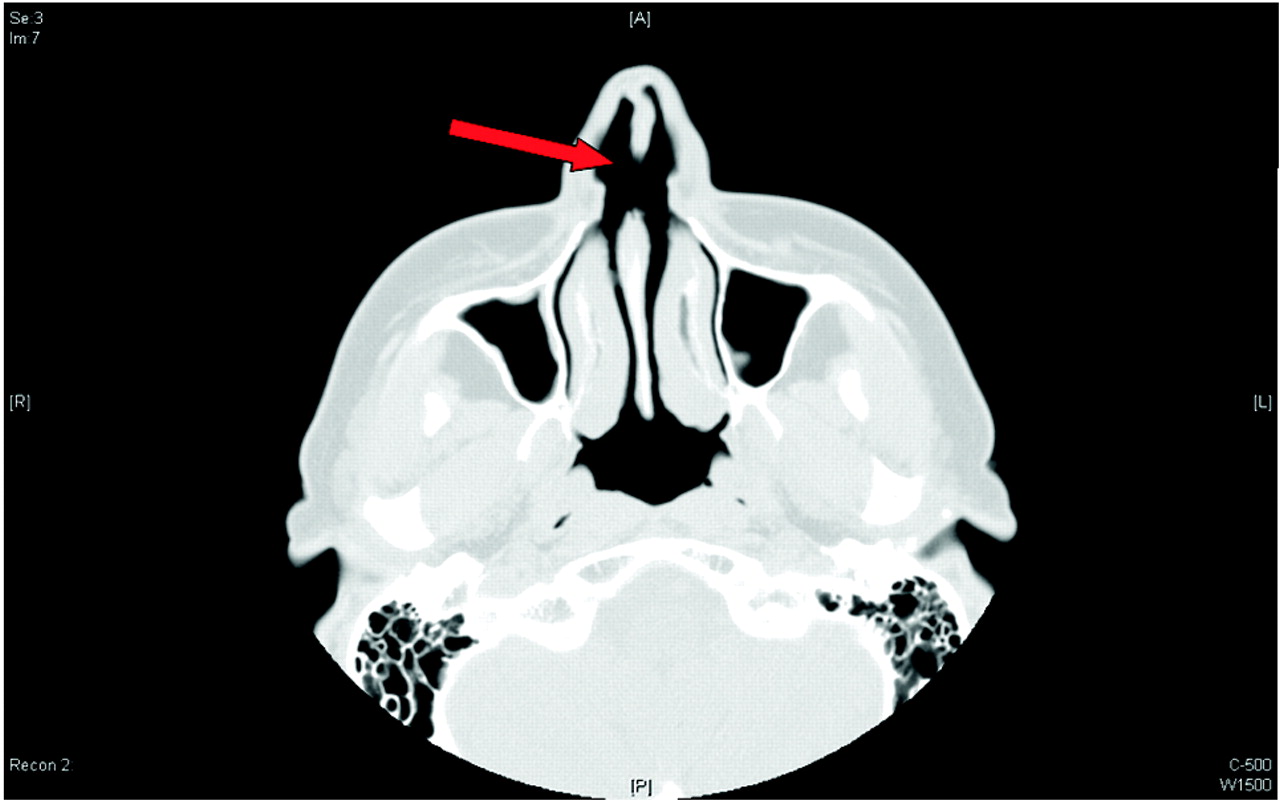 TREATMENT
No Treatment
Treatment of the cause
Regular application of Lubricants
Silicon button prosthesis
Surgical Closure
		- Failure rates 45- 90%
BOIL NOSE
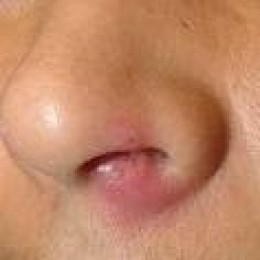 BOIL NOSE (FURUNCLE)
An acute inflammation of the nasal hair follicle by Staphylococcus Aureus
PREDISPOSING FACTORS
Nose picking
Nasal hair plucking
Immuno-compromized
CLINICAL FEATURES
Painful swelling at nasal tip & vestibule
Constitutional symptoms
O/E Red tender nodule in the nasal vestibule
COMPLICATIONS
Septal Abscess
Perichondritis
Cellulitis
Cavernous sinus thrombosis
Meningitis
TREATMENT
Hot Fomentation
Antibiotics
Analgesics/ Antipyretics
I/D if abscess forms
Treat the complications
THANK YOU